Enseignement Scientifique  
classe de  Terminale
Lycée Marcel Dassault
Des constats en préambule...
Un monde gouverné par des gens qui ne connaissent pas de culture scientifique solide

Des scientifiques qui font évoluer le monde mais qui n´ont pas de pouvoir

Une cassure qu´il faut réparer !!!
Enseignement scientifique : pour qui, pourquoi, pour quoi ?
Former des citoyens lucides, conscients de leur présence au monde, de leur place dans le monde, de leur rapport au monde : la science pour savoir, pour comprendre
Former des citoyens responsables, conscient de leur effet sur le monde, de leur responsabilité à l’égard du monde : la science pour faire, pour agir
Former des citoyens rationnels, distinguant croyance et connaissance : la science pour former l’esprit et notamment l´esprit critique
Permettre à tous, spécialistes ou non, de se construire une culture scientifique
Faire de la science et non pas apprendre un contenu scientifique
Instaurer dans la classe un dialogue et une coopération entre TOUS les élèves autour des sciences
Comprendre ce qu´est la science et comment elle s’est construite
Des objectifs généraux de formation
Comprendre la nature du savoir et des méthodes scientifiques
Identifier et mettre en oeuvre des pratiques scientifiques 
Identifier et comprendre les effets de la science sur les sociétés (identification des contre-vérités scientifiques)

L´objectif du programme 
N´est donc PAS la construction d´un savoir disciplinaire approfondi 
qui ne s´adresserait qu´à des spécialistes !!!
Des objectifs thématiques
3 thématiques en terminale qui complètent les 5 de première afin d´écrire le Grand Récit Scientifique de 13 milliards d´années
« Du big-bang ...à l´Intelligence Artificielle »

Science, climat et société
 
Le futur des énergies                       Très ancrées dans des   
                                                            questions de société
Une histoire du vivant
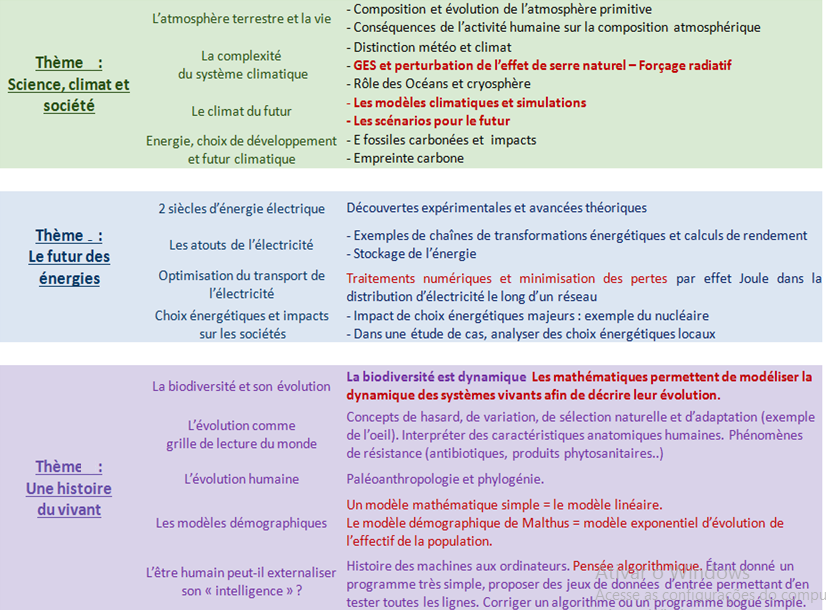